Los dos libros de Reyes
La historia deuteronomista entre Salomón y el Exilio
Salomón: ascensión al trono
Salomón es el segundo hijo de Betsabé y David
David le había prometido el trono
Pero su hermano Adonías aspira también a reinar
Adonías se rodea de un guardia personal y cuenta con el apoyo del general Joab y el sacerdote Abiatar
Enterada del complot, Betsabé consigue que David unja públicamente rey a Salomón
Salomón hace asesinar a Adonías, mata a Joab y exilia a Abiatar
Salomón el sabio
Dios contesta:
“Ya que me has pedido esto, y no una larga vida, ni riquezas, ni la muerte de tus enemigos, sino sabiduría para obrar con justicia, te concederé lo que me has pedido. Te doy un corazón sabio y prudente, como no ha habido antes de ti, ni lo habrá después. Pero además te añado lo que no has pedido: riquezas y gloria en tal grado, que no habrá en tus días rey alguno como tú” (1Re 3,11-13).
Dios se le aparece a Salomón y le ofrece pedir un deseo. El Rey responde:
“un corazón sabio para gobernar a tu pueblo y poder discernir entre lo bueno y lo malo” (1Re 3,9).
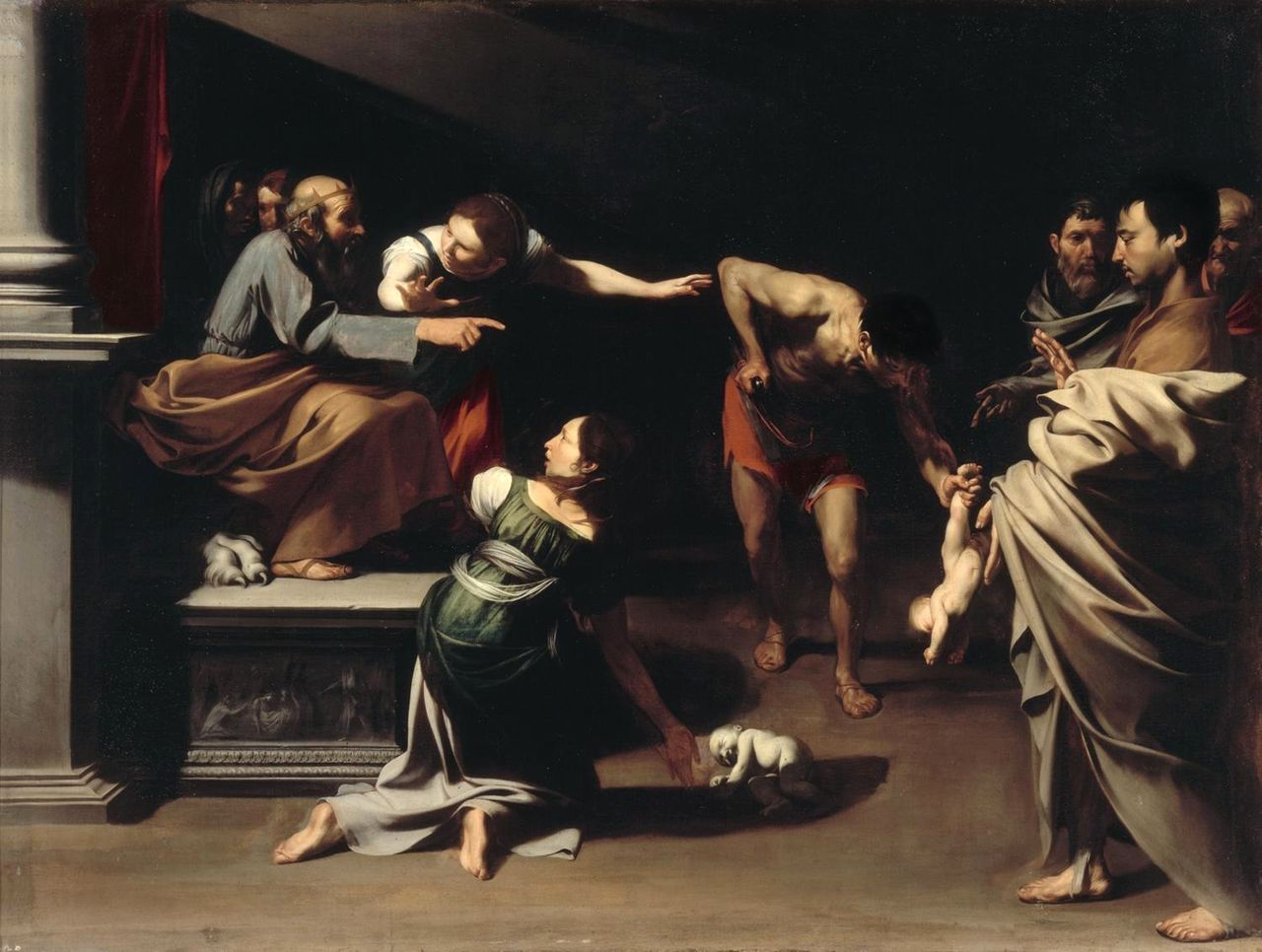 José de Ribera (1591-1652)
Un reino fabuloso
Que abarca del  Éufrates a Egipto
De riqueza incalculable
Que comercia con reinos lejanos
Salomón recibe la visita de la reina de Saba
A Salomón se le atribuyen los libros sapienciales y algunos salmos
Los arqueólogos, sin embargo, nos avisan que Jerusalén en aquella época era una pequeña población
Salomón el constructor
Salomón construye un fabuloso Templo en Jerusalén para el Arca con piedras talladas, cedro del Líbano y oro en abundancia (1Re 6)
También se construye un magnífico palacio para sí (1Re 7)
E inaugura el Templo con solemnes ceremonias (1Re 8)
El comienzo del declive
Salomón tenía “setecientas esposas con rango real y trescientas concubinas” (1Re 11,3)
Sus mujeres le llevaron a permitir el culto a otras divinidades en Jerusalén
[YHWH:] “Por tu mal comportamiento, porque has roto mi alianza y no has guardado mis mandamientos, te quitaré el reino y lo daré a uno de tus servidores. Pero, en atención a tu padre David, no lo haré mientras tú vivas, sino que se lo quitaré a tu hijo. Sin embargo, no le quitaré una tribu, en atención a mi siervo David y a Jerusalén, ciudad que yo elegí” (11,11-13).
La división del Reino
Roboán sucede a su padre Salomón
Las tribus de Israel acuden a él y le piden que les baje los impuestos
Roboán: ““Mi padre os puso un yugo pesado, pero yo lo haré más pesado; mi padre os azotó con látigo, yo lo haré con escorpiones” (1Re 12,14).
Diez tribus (todas menos Judá y Benjamín) se constituyen en el Reino de Israel
Las dos tribus restantes permanecen como Reino de Judá
El Reino de Judá se sitúa en el sur, mantienen la capital, Jerusalén y la dinastía davídica
El Reino de Israel
El primer rey es Jeroboán, de la tribu de Efraín
Establece templos en Dan y Betel, donde se adora a YHWH bajo la imagen de un becerro de oro
9 dinastías en 200 años
La casa de Omri (Reino de Israel)
A Jeroboán le sucede su hijo, Nadab, que es asesinado por Basá
A Basá le sucede su hijo Elá
Zimrí mata a toda la familia real pero solo reina 7 días
Guerra civil, de la que emerge victorioso Omri
Omri comenzó a reinar en el año 885 a.C.
Una dinastía relativamente longeva, con otros tres reyes: Ajab, Ocozías y Jorán
Israel llega a ser un reino poderoso
Samaría (hoy Nablus) se establece como capital
A partir de esta época tenemos testimonios extra-bíblicos sobre algunos eventos narrados en la Biblia
Estela de Mesa
Encontrada en Jordania en 1868
Conservada en el Louvre
Describe cómo Omri conquistó Moab y le sometió a tributo
Monolitos de Kurkh
Encontrados en Turquía en 1861
Conservado en el Museo Británico
Narra –entre otras cosas- que Omri participó con 2000 carros y 10.000 soldados de a pie en una coalición contra el Imperio asirio
La coalición venció la batalla de Qarqar (853 a.C.)
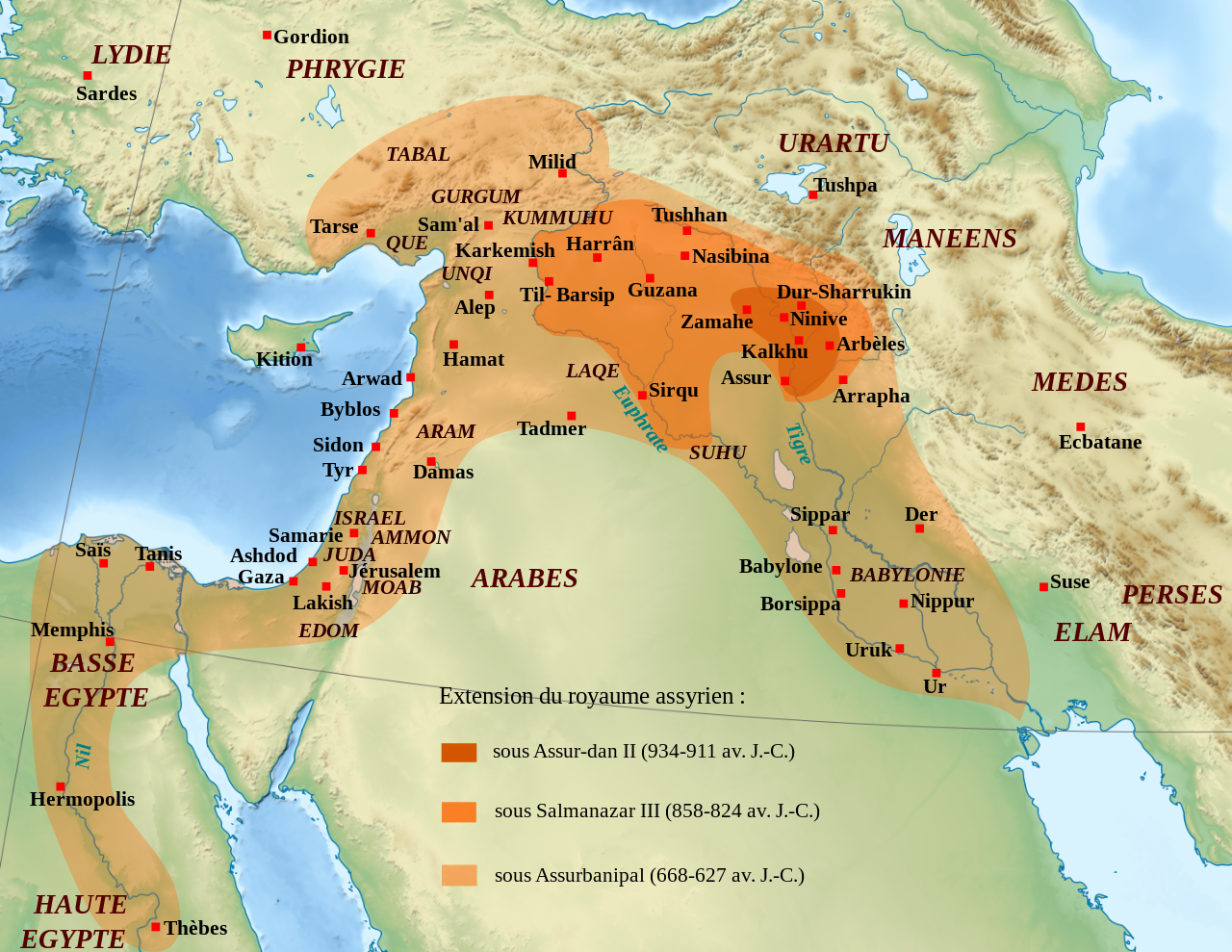 El imperio Asirio
Elías, el profeta
Ajab y Jezabel introducen el culto al dios fenicio Baal
Elías anuncia una sequía que durará tres años
Convoca una “competición divina” en el monte Carmelo
Mata 400 profetas de Baal y huye
La teofanía del silencio
La teofanía del silencio
וַיָּלֶט פָּנָיו בְּאַדַּרְתֹּו וַיֵּצֵא וַיַּעֲמֹד פֶּתַח הַמְּעָרָה וְהִנֵּה אֵלָיו קֹול וַיֹּאמֶר מַה־לְּךָ פֹה אֵלִיָּהוּ׃
Elías es arrebatado al cielo
Elías le dice a Eliseo: “Pídeme lo que quieras antes de que sea arrebatado de tu presencia”. Eliseo le dijo: “Dame como herencia dos tercios de tu espíritu”. Elías le contestó: ¡Mucho pides! Si me ves cuando sea arrebatado, te será concedido; si no me ves, no se te concederá”. Mientras iban caminando y hablando, un carro de fuego con caballos de fuego se interpuso entre los dos y Elías fue arrebatado en un torbellino hacia el cielo (2Re 2,9-11).
Eliseo
Discípulo de Elías
Hace milagros aún más espectaculares que su maestro
Una orza de aceite que da aceite como para montar un negocio
Vuelve comestible un potaje envenenado
Recupera un hacha que se había caído al río
Cura de la lepra a Naamán, el sirio (2Re 5,1-19. Cfr. Lc 4,27)
La casa de Jehú
Eliseo unge a Jehú rey de Israel
Legitimado por esta unción, Jehú da un golpe de estado contra Jorán, el último rey de la casa de Omri
Amontona a las puertas de Samaría las cabezas de los 70 hijos de Ajab
Mata a los sacerdotes de Baal
Establece una dinastía que da otros cuatro reyes y dura 89 años, un record para el reino de Israel
El último rey de esta dinastía, Zacarías, es asesinado en 746 a.C.
La guerra siro-efraimita
En el año 745, Teglatfalasar III sube al trono. La furia conquistadora regresa a Asiria
El rey Pecaj de Israel se alía con el rey Rasín de Siria y ataca Jerusalén, para forzar al rey Ajaz a unirse a la coalición
Ajaz pide ayuda a los asirios, éstos atacan Siria e Israel
Damasco cae; Samaría resiste, pero sometido a tributo
Pecaj es asesinado y reemplazado por Oseas, el último rey (no confundir con el profeta)
La destrucción del Reino de Israel
En el año 725, Israel se rebela contra Asiria
“El rey de Asiria invadió todo el país y cercó Samaría por espacio de tres años. El año noveno de Oseas, el rey de Asiria conquistó Samaría y se llevó cautivos a los israelitas estableciéndolos en Jalaj, junto al Jabor, río de Gozán, y en las ciudades de Media” (2Re 17,5-6)
Samaría, la capital del Reino de Israel, fue destruida en el año 722
Las diez tribus del Reino de Israel desaparecen para siempre de la historia
“Esto sucedió porque los israelitas pecaron contra YHWH su Dios, que lo había sacado de Egipto y los había librado del poder del faraón, rey de Egipto. Adoraron a otros dioses, y siguieron las costumbres de las gentes que YHWH había expulsado ante ellos; costumbres que habían introducido los reyes de Israel” (2Re 17,7-8).
La reforma de Ezequías
Ezequías, hijo de Ajaz, sube al poder
El inicio de su reinado coincide con una crisis política en Asiria: disputas internas durante la ascensión al poder de Senaquerib
La coyuntura internacional permite a Ezequías iniciar reformas políticas, culturales y religiosas 
Ezequías impulsa el culto solo a YHWH
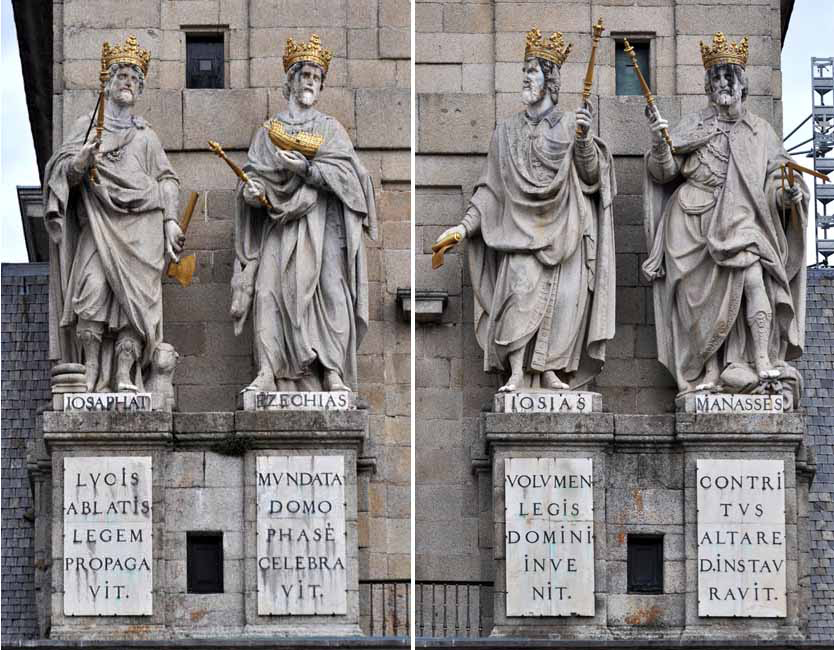 El túnel de Ezequías
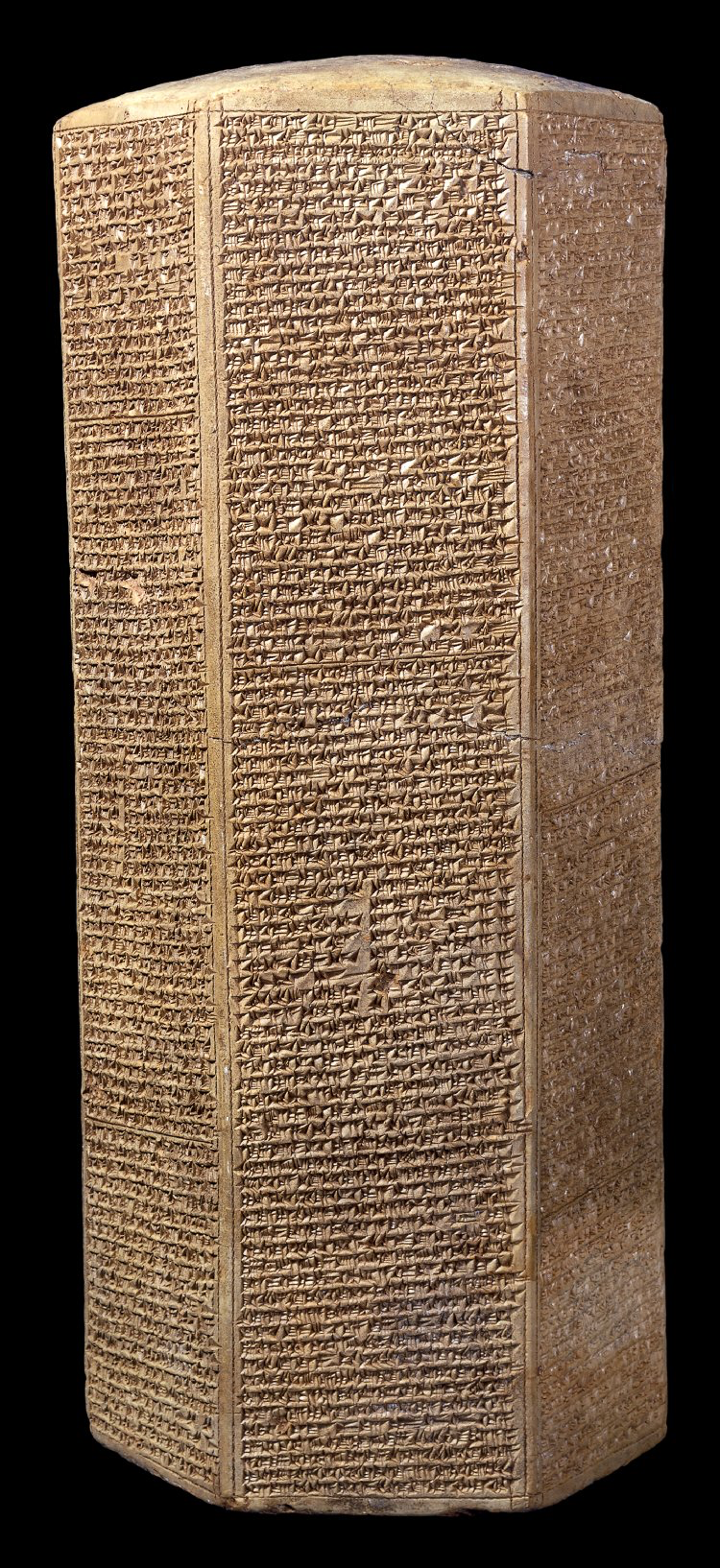 La campaña de Senaquerib, según los asirios (año 701)
El Museo Británico conserva los relieves de Lakish, con imágenes del sitio a esta ciudad
Y el prisma de Taylor, con los anales de Senaquerib
Esta crónica habla de un enorme botín “30 talentos de oro y 800 de plata”
Pero da a entender que no se conquistó Jerusalén, a pesar de haberla sitiado
La conquista de Laquish
La campaña de Senaquerib, según la Biblia
“[Asiria] conquistó todas las ciudades fortificadas de Judá” (2Re 18,13)
Ezequías manda una embajada a Senaqurib y le lleva “300 talentos de plata y 30 de oro” para que no destruya Jerusalén
Senaquerib se queda con el tesoro, pero ataca Jerusalén
El profeta Isaías anima al rey a resistir 

“El ángel de YHWH vino al campamento asirio e hirió a ciento ochenta y cinco mil hombres. Cuando se levantaron por la mañana, no había más que cadáveres. Senaquerib, rey de Asiria, levantó el campamento, se fue a Nínive y se quedó allí” (19,35-36).
El buen rey Josías
Tras la muerte de Ezequías, le siguen sus Manasés y Amón, reyes malos según el deuteronomista	
En el año 640 sube al trono Josías
Su reinado coincide con el debilitamiento de Asiria bajo el empuje de Babilonia
“Antes de Josías no hubo un rey que se convirtiera como él a YHWH con todo su corazón, con toda su alma y con todas sus fuerzas, fiel en todo a la ley de Moisés; y después de él tampoco lo hubo” (2Re 23,25).
El descubrimiento del “libro de la ley” y la reforma de Josías
Durante las obras de restauración del Templo aparece un séfer ha-torá
El libro dice que no debe haber otro lugar de culto a YHWH que el Templo de Jerusalén
Este libro motiva una importante reforma religiosa, impulsada por Josías
Este libro es quizás una versión primitiva del Deuteronomio
La muerte de Josías (año 609)
“En su tiempo, el faraón Necao, rey de Egipto, fue al encuentro del rey de Asiria hacia el río Éufrates. Josías le salió al paso, pero el faraón lo mató en Meguido en el primer ataque. Sus servidores llevaron su cadáver en un carro desde Meguido a Jerusalén y lo enterraron en su sepulcro” (23,29-30).
Las consecuencias de Karkemish
Babilonia, en su expansión hacia el sur, somete a vasallaje a Joaquín
Cuando los egipcios vencen a los babilonios en el Sinaí, Joaquín se rebela contra los babilonios
Los babilonios conquistan Jerusalén en el año 597
La coalición Egipto-Asiria pierde la batalla de Karkemish contra Babilonia en 605 a.C.
Egipto somete a vasallaje a Judá en su viaje de vuelta
El Faraón nombra rey a Eliaquín, hijo de Josías, a quien le renombra “Joaquín”
Primer exilio (597 a.C.)
El rey y gran parte de la familia real son conducidos por la fuerza a Babilonia.
“También fueron deportados todos los ricos, que eran unos siete mil, los herreros y cerrajeros, que eran unos mil, y todos los hombres aptos para la guerra” (2Re 24,16).
Pero Jerusalén no es destruida
Joaquín muere y le sucede Jeconías
Jeconías se convierte en el rey judío en el exilio
Los babilonios colocan como rey en Jerusalén a un hermano de Joaquín, Matanías, renombrándole como Sedecías
Sedecías se rebela contra los babilonios en el 587 a.C.
El segundo y definitivo exilio
“El año noveno del reinado de Sedecías, el día diez del mes décimo, Nabudodonosor, rey de Babilonia, se presentó con todo su ejército ante Jerusalén y la sitió, levantando alrededor una empalizada. El asedio se prolongó hasta el año undécimo de Sedecías. El día nueve del cuarto mes, cuando el hambre se hizo insoportable en la ciudad y la gente no tenía nada que comer, abrieron una brecha en la ciudad; todo el ejército huyó de noche por la puerta entre los dos muros, cerca del jardín real, y escaparon por el camino del Arabá, mientras los caldeos [=babilonios] estrechaban el cerco de la ciudad. Pero el ejército caldeo persiguió al rey y le dio alcance en la llanura de Jericó; entonces todas sus tropas se dispersaron. Apresaron al rey Sedecías y lo llevaron a Riblá, ante el rey de Babilonia, y allí le comunicaron la sentencia. El rey de Babilonia mandó degollar a sus hijos en su presencia y a él le sacó los ojos, lo encadenó y lo llevó cautivo a Babilonia” (2Re 25,1-7).
La destrucción de Jerusalén
Nabuzardán, jefe de la escolta y ministro del rey de Babilonia, llegó a Jerusalén, e incendió el templo de YHWH, el palacio real y todas las casas de Jerusalén. El ejército de los caldeos que estaba a su mando demolió las murallas de Jerusalén. Nabuzardán, jefe de la escolta, llevó cautivos a los supervivientes que quedaban en la ciudad, a los desertores que se habían pasado al rey de Babilonia y a todos los demás. Sólo dejó alguna gente del pueblo para el cultivo del campo y de los viñedos (2Re 25,8-12).
Una nota de esperanza
Los babilonios nombran gobernador de Judea a Godolías, nieto de Safán, secretario de Josías
Godolías establece un centro administrativo en Mispá, 13km al norte de Jerusalén, es asesinado por un judío
A pesar de tanto desastre, 2Re termina con una nota de esperanza:
“Cuando Jeconías, rey de Judá, llevaba ya treinta y siete años desterrado, el día veintisiete del mes duodécimo, Evil Merodac, rey de Babilonia, con motivo de su coronación, indultó a Jeconías, rey de Judá, y lo sacó de la cárcel. Le dio un trato de favor con preferencia a los otros reyes que estaba con él en Babilonia. Así, Jeconías dejó el uniforme de presidiario y comió a la mesa real todos los días de su vida. El rey proveyó a su sustento diario mientras vivió” (2Re 25,27-30).